T.C. ANKARA ÜNİVERSİTESİ  AYAŞ MESLEK YÜKSEK OKULU
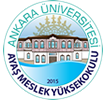 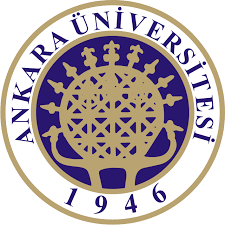 1
Milletvekili sıfatının kazanılması -I
Anayasamız milletvekili sıfatının seçimle kazanılacağını öngörmektedir.

Yani andiçme veya andiçmemenin milletvekili sıfatının kazanılması üzerinde bir etkisi yoktur. 

Andiçme yasama çalışmalarına katılmanın şartıdır. 
Seçilen ama henüz andiçmemiş milletvekili, yasama çalışmalarına katılamaz.

Örneğin kanun teklifi veremez; ama yine milletvekili statüsünden yararlanır.
Yasama dokunulmazlığı kaldırılmadıkça tutuklanamaz.
Milletvekilliğinin sona ermesi -II
Milletvekilliğini sona erdiren normal neden seçimlerdir. 

Yeni seçimlere ister normal seçim döneminin  (5yıl) dolmasıyla, 
ister Meclisin kendi alacağı erken seçim kararıyla, 
isterse C.bşk.nın Meclisi feshetmesiyle gidilsin, 

Seçimlere girmeyen veya girip de seçilemeyen milletvekillerinin milletvekilliği sıfatı sona erer; seçimlere girip de kazananların ise milletvekili sıfatı devam eder.
Milletvekilliğinin düşmesi -III
DÜŞME HALLERİ

İstifa
Kesin Hüküm Giyme
Kısıtlanma
Milletvekilliğiyle Bağdaşmayan Bir Görev Veya Hizmeti Sürdürmekte Israr Etme
Devamsızlık
Cumhurbaşkanı Seçilme

UYARI: Yasama dokunulmazlığının kaldırılması milletvekilliğinin düşme sebebi değildir.
-yasama dokunulmazlığı kaldırılan milletvekilinin milletvekilliği düşmez devam eder ve yasama çalışmalarına katılabilir.
Bütün milletin temsili ilkesi -IV
TBMM üyeleri seçildikleri bölgeyi veya kendilerini seçenleri değil, bütün milleti temsil ederler. 

Türkiye’de seçmenlere, milletvekillerine emir ve talimat verme veya milletvekillerini azletme gibi yetkiler verilemez.
Andiçme - V
A.Y-81 TBMM üyelerinin, göreve başlarken andiçmelerini öngörmektedir.
Daha öncede belirttiğimiz gibi Milletvekili andının milletvekili sıfatının kazanılmasıyla bir ilgisi yoktur. 

Andiçmemiş milletvekili de yasama dokunulmazlığından yararlanır; maaşı alır, vs. 

Ancak andiçmemiş bir milletvekilinin göreve başlaması, genel kurul ve komisyonlardaki yasama çalışmalarına katılması, örneğin kanun teklif etmesi, önerge vermesi mümkün değildir.
YASAMA SORUMSUZLUĞU -VII
Milletvekillerinin görevlerini yerine getirmeleri sırasında açıkladıkları düşüncelerden ve verdikleri oylardan dolayı herhangi bir soruşturmaya uğramamalarına “yasama sorumsuzluğu” denir.

Yasama sorumsuzluğundaki temel amaç; söz, düşünce hürriyetinin tam olarak korunmasıdır.

Bu sayede hükümetin daha iyi denetleneceği varsayılır.
YASAMA DOKUNULMAZLIĞI -VIII
Milletvekillerinin suç işlediklerinden bahisle, Meclisin kararı olmadan cezai takibata maruz bırakılamayacakları anlamına gelir. 

Yasama dokunulmazlığının başlama anı, andiçme anı  değil, milletvekilinin seçildiği andır. 

Yasama dokunulmazlığının amacı, milletvekillerini keyfi ve asılsız ceza ve kovuşturmalarından ve tutuklanmalardan korumaktır.

Yani, milletvekillerinin iktidar tarafından tahrik edilebilecek keyfi, zamansız ve esassız ceza kovuşturmalarıyla geçici bir süre için de olsa, yasama çalışmalarından alıkonulmasını önlemektir.
YASAMA DOKUNULMAZLIĞI -VIII
Not:
Cumhurbaşkanı yardımcıları ve bakanlar, görevleriyle ilgili olmayan suçlarda yasama dokunulmazlığına ilişkin hükümlerden yararlanır. 

Dolayısıyla Cumhurbaşkanı yardımcıları ve bakanların kişisel nitelikteki suçlarından dolayı yargılanabilmeleri için önce yasama dokunulmazlığının kaldırılması usulüyle TBMM’den izin alınması gerekir.
YASAMA DOKUNULMAZLIĞI -VIII
Not:
Türk siyasi hayatında öne çıkan örnekler için sayfa 209, 210 ve 211’deki örnekleri inceleyebilirsiniz.
Milletvekillerinin Mali Statüsü -IX
TBMM üyelerinin aylıkları, ödenek ve yollukları kanunla tespit edilir ve kanun TBMM tarafından yapılır.

Dolayısıyla milletvekillerinin maaşlarını çok yüksek belirleme imkanları vardır.

İşte bu nedenle, milletvekili ödenekleri en yüksek devlet memurunun almakta olduğu miktarla sınırlandırılmıştır.
En yüksek devlet memuru, Cumhurbaşkanlığı İdari İşler Başkanıdır. 
Milletvekili maaşları Ocak 2018 itibariyle 18.893 TL.